THỰC HÀNH KĨ NĂNG VIẾT
VIẾT VĂN BẢN NGHỊ LUẬN VỀ TÁC PHẨM VĂN HỌC (BÀI THƠ)/ TÁC PHẨM NGHỆ THUẬT (BỨC TRANH, PHO TƯỢNG)
KHỞI ĐỘNG
Câu hỏi 1: Dựa vào yêu cầu cần đạt và tên đề mục phần kĩ năng viết, các em hãy cho biết: trong bài học này, chúng ta sẽ thực hiện nhiệm vụ viết nào?
Câu hỏi 2: Sau khi đọc một bài thơ hay trên sách, báo chí, mạng Internet bạn muốn phân tích đánh giá về bài thơ ấy, bạn đã gặp những khó khăn nào?
MỤC TIÊU BÀI HỌC
Biết viết VB bảo đảm các bước: Chuẩn bị trước khi viết (xác định đề tài, mục đích, thu thập tư liệu); Tìm ý và lập dàn ý; Viết bài; Xem lại và chỉnh sửa, rút kinh nghiệm.
01
Viết được bài văn nghị luận phân tích, đánh giá một tác phẩm thơ/ tác phẩm nghệ thuật: Chủ đề, những nét đặc sắc về nghệ thuật và tác dụng của chúng
02
Biết chủ động, tích cực thực hiện những công việc của bản thân trong học tập
03
Chia sẻ, góp ý cho bài viết và bài nói của bạn
04
HÌNH THÀNH KIẾN THỨC MỚI
Phân tích ngữ liệu tham khảo
01
1. PHÂN TÍCH NGỮ LIỆU
NHIỆM VỤ
Chia lớp thành 2 nhóm, mỗi nhóm đọc 1 ngữ liệu tham khảo và thảo luận, trả lời câu hỏi cuối bài viết 
Thời gian thảo luận :10ph
Chia sẻ: 10 ph
Sau khi học sinh chia sẻ xong, GV kết luận
Ngữ liệu 1: Con chào mào, một thông điệp ý nghĩa
2. - Các luận điểm trong bài thơ nêu lên nhận định của tác giả về nội dung và hình thức nghệ thuật của bài thơ. Các luận điểm nhỏ làm căn cứ, cơ sở, minh chứng cho luận điểm lớn.
- Câu chủ đề của mỗi luận điểm:
    + Luận điểm 1: Về nội dung, bài thơ gợi ra những thông điệp đa nghĩa.
    + Luận điểm 2: Về hình thức nghệ thuật, bài thơ có nhiều nét đặc sắc.
1. Văn bản trên được mở bài theo hình thức gián tiếp: đi từ giới thiệu loài chim chào mào và từ đó liên hệ tới bài thơ "Con chào mào" của Mai Văn Phấn.
3. Tác giả đã sử dụng những lý lẽ, bằng chứng nào để làm sáng tỏ luận điểm?
 -  Với luận điểm 1: Về nội dung, bài thơ gợi ra những thông điệp đa nghĩa.
   + Lí lẽ 1: Ý nghĩa thứ nhất: Điều đầu tiên độc giả có thể nghĩ đến là câu chuyện về mối quan hệ giữa con người và thiên nhiên.
   + Bằng chứng 1: Kể cả việc con người dùng thiên nhiên như một công cụ (khung nắng, khung gió, nhành cây xanh) để chinh phục thiên nhiên (con chào mào). Cuối cùng, con người đã nhận ra rằng, nếu trả thiên nhiên về cho thiên nhiên lúc ấy, dù là thiên nhiên vật chất (con chào mào đốm trắng mũ đỏ) hay là thiên nhiên tinh thần (tiếng hót)....
    + Lí lẽ 2: nhà thơ giúp người đọc phân biệt được cái đẹp và cái có ích, con chào mào.... ngoài tự tính thẩm mỹ.
   + Bằng chứng 2: Con chào mào đốm trắng...uýt...huýt...tu hìu.
- Với luận điểm 2: Về hình thức nghệ thuật, bài thơ có nhiều nét đặc sắc.
    + Lí lẽ: Nhà thơ đã xây dựng...con người với tự nhiên.
    + Bằng chứng: Chi tiết tiếng chim chào mào... yếu tố tự sự, miêu tả và biểu cảm.
Ngữ liệu 2: Thiếu nữ chơi đàn nguyệt – tranh lụa của Mai Trung Thứ
1. Nội dung luận điểm 
- Luận điểm thứ nhất: Khẳng định tài năng của họa sĩ Mai Trung Thư và sức hấp dẫn của bức tranh "Thiếu nữ chơi đàn nguyệt" đối với người xem.
- Luận điểm thứ hai: Cách thức mà họa sĩ vẽ tranh - sử dụng những kĩ thuật tạo hình phương Tây.
2. Tác giả đã dùng những lý lẽ và dẫn chứng nào để làm sáng tỏ luận điểm?
Ngữ liệu 2: Thiếu nữ chơi đàn nguyệt – tranh lụa của Mai Trung Thứ
3. Cách kết luận của bài viết này khác với cách kết luận của bài viết "Con chào mào", "một thông điệp đa nghĩa" ở chỗ: 
- Bài viết này được kết luận theo hình thức gián tiếp: dẫn dắt vẫn đề từ tác giả đến tác phẩm và khẳng định lại giá trị của tác phẩm.
- Bài viết "Con chào mào", "một thông điệp đa nghĩa": dẫn dắt trực tiếp, khẳng định lại giá trị nghệ thuật và nội dung của tác phẩm.
02
Rút ra kết luận về quy trình viết
Câu hỏi thảo luận: 
       Kể tên các bước trong quy trình viết một văn bản? Ở từng bước, chúng ta cần thực hiện những thao tác nào?
2. Quy trình viết
Câu hỏi: Khi viết bài văn nghị luận về một bài thơ, một bức tranh/ pho tượng cần chú ý những yêu cầu nào?
3. Yêu cầu với kiểu bài
Bố cục
01
Nêu được một số nét đặc sắc về nội dung  và nghệ thuật của tác phẩm
Gồm 3 phần
Mở bài: Giới thiệu bài thơ và tác giả, nhận xét khái quát về nội dung và nghệ thuật của tác phẩm thơ/ tác phẩm nghệ thuật.
Có lí lẽ xác đáng, hợp lí dựa trên các bằng chứng tiêu biểu từ tác phẩm
02
Thân bài: Lần lượt phân tích đánh giá chủ đề và những nét đặc sắc nghệ thuật của tác phẩm thơ/ tác phẩm nghệ thuật.
03
Đảm bảo yêu cầu của kiểu bài nghị luận: lập luận chặt chẽ, kết hợp các thaao tác lập luận; diễn đạt mạch lạc; sử dụng hiệu quả các phương tiện liên kết
Kết bài: Khẳng định lại chủ đề và những nét đặc sắc nghệ thuật của bài thơ; tác động của bài thơ đối với bản thân hoặc cảm nghĩ về tác phẩm.
THỰC HÀNH VIẾT THEO QUY TRÌNH
03
Giao nhiệm vụ học tập:GV cho HS đọc đề bài trong SGK/tr71. (Hãy viết một bài văn nghị luận về một bài thơ hoặc một bức tranh/pho tượng mà bạn yêu thích.)
Thực hiện theo các bước
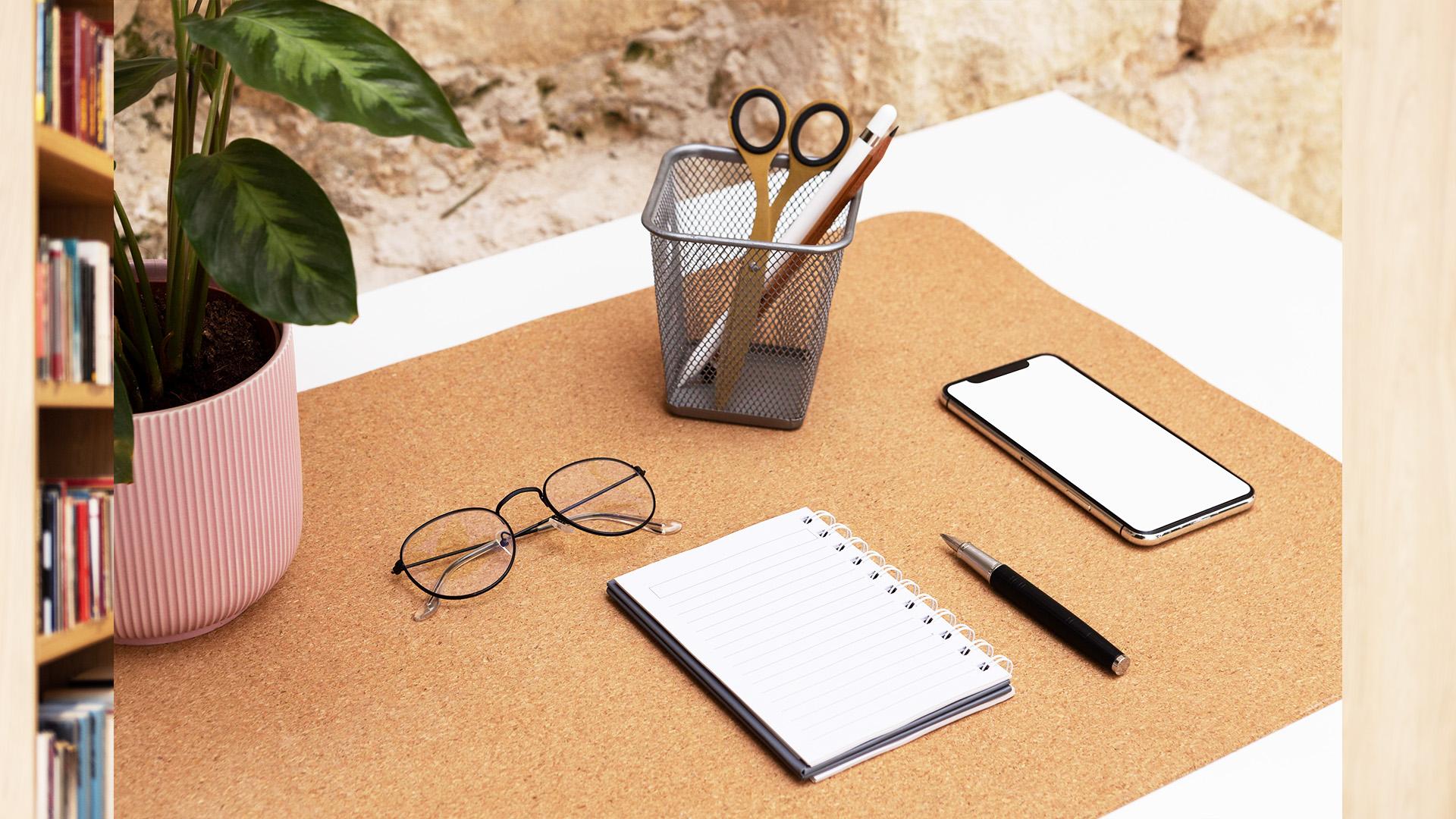 Bước 1
Bước 2
Xác định đề tài; mục đích, đối tượng; Thu thập tư liệu
Tìm ý 
Lập dàn ý
Bước 3
Bước 4
Viết bài
Kiểm tra và đánh giá
Bước 1: Chuẩn bị viết
Học sinh trình bày sự chuẩn bị ở nhà về:
Đề tài (tên đề tài, lí do chọn)
Mục đích viết, đối tượng người đọc
Tư liệu liên quan đề tài đã thu thập được
Bước 2. Tìm ý và lập dàn ý
Học sinh thực hiện phiếu tìm ý SGK trang 73
Lập dàn ý theo sơ đồ gợi ý
Lí lẽ - bằng chứng
Lí lẽ - bằng chứng
Luận điểm 1
Nội dung triển khai
Lí lẽ - bằng chứng
Lí lẽ - bằng chứng
Luận điểm 2
Giới thiệu vấn đề bàn luận
Lí lẽ - bằng chứng
Nội dung triển khai
Lí lẽ - bằng chứng
Lí lẽ - bằng chứng
Luận điểm 3
Lí lẽ - bằng chứng
Nội dung triển khai
Lí lẽ - bằng chứng
Khẳng định lại vấn đề
Bước 3. Viết bài (học sinh thực hiện ở nhà)
- Khi viết cần bám vào dàn ý và yêu cầu đối với bài văn để đảm bảo được yêu cầu.
- Cần nêu rõ luận điểm trong câu chủ đề
- Sắp xếp các ý theo trình tự hợp lí
- Có thể trích dẫn một số ý kiến đánh giá về tác phẩm của nhà phê bình văn học/ nghệ thuật để tăng sức thuyết phục.
Bước 4. Xem lại, chỉnh sửa theo (theo rubric đánh giá)
Chúc các em hoàn thành tốt bài viết!